Network planning
a proactive process to identify the opportunities that will bring the highest return
By 
Bravo Consulting Group
For
My Client
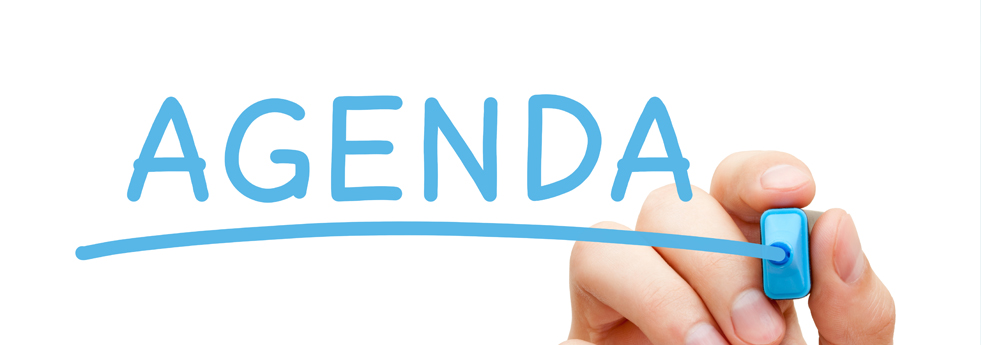 Training Planning
Schedule
Contrato
Peru y Colombia
Software – warnings
Role Regional Planner
Calendario
Honduras y Panama Tactic
Modelo
Profile Network Planner
Retail experience
TM or similar
Analytical Skills
Able to interpret data,
Implement regional directives
Leadership
Who are we?
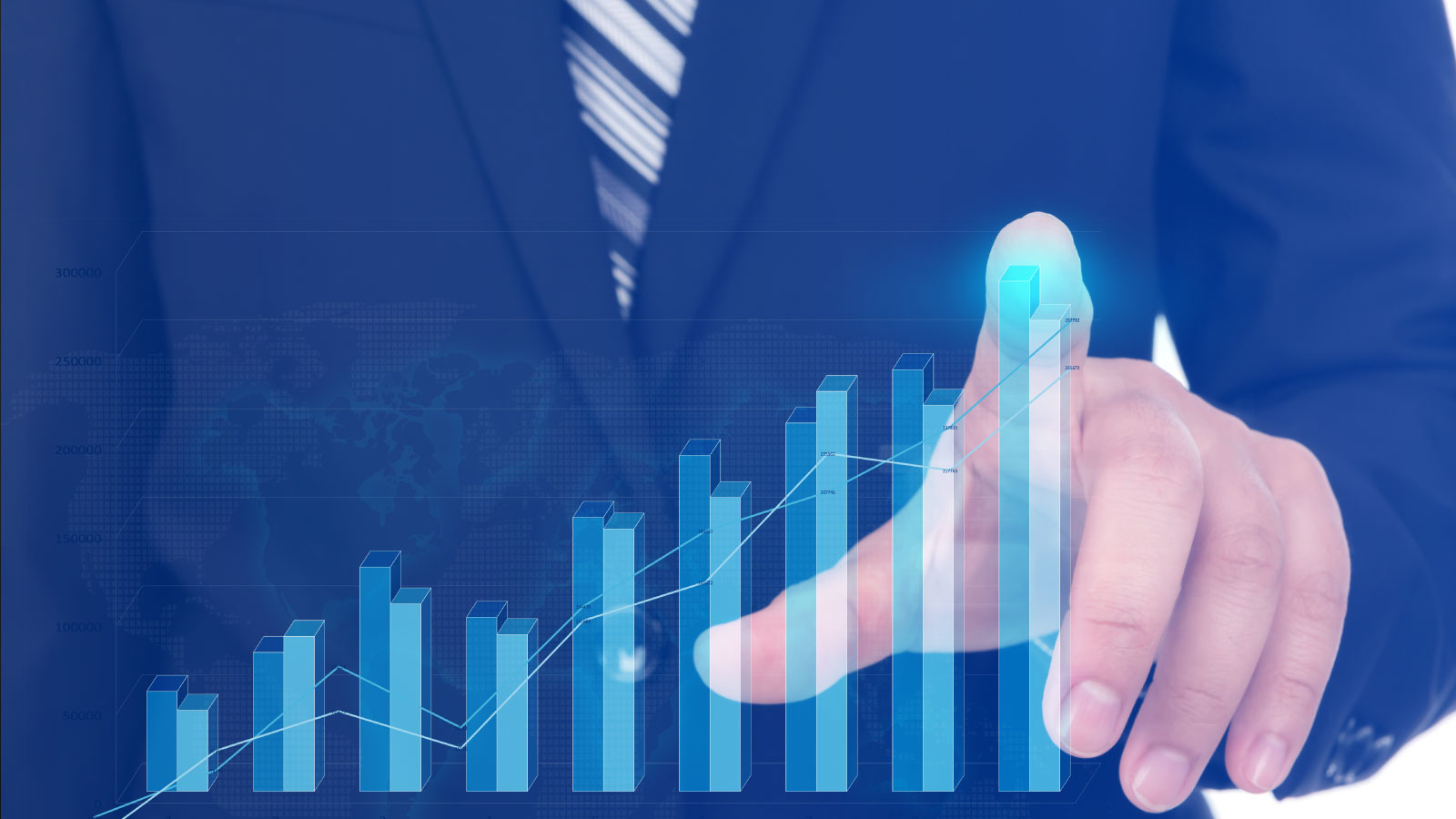 BCG is a consulting company that provides personalized and customized consulting services to a selected client base in the Retail Petroleum and Convenience Store Industry.
What is BCG’s competency?
Network Planning & Retail Network Optimization
Identify high potential areas within a market 
Evaluates and  identifies Operational Opportunities
Pricing Strategies
Merchandising Practices
Divestment Candidates
Provides a complete system of market intelligence
Includes in-depth and objective information of your outlets and the competition
Price Optimization
Price Zoning
Key Competitors
Price rules
Price Optimization
Consulting & Support
Market area studies
Central America Caribbean
Honduras
Nicaragua
Puerto Rico
El Salvador
Guatemala
Panama
South America
Colombia
Chile
Japan
Hokkaido
Africa
Angola
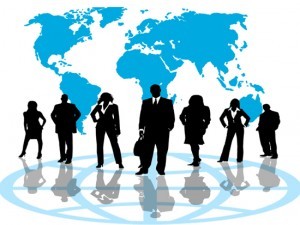 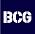 Bcg solutions
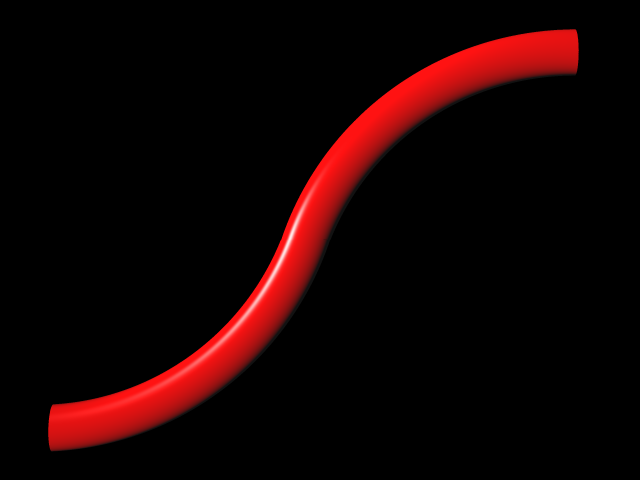 Optimization
BCG Optimizer©
Modeling
BCG Planner©
Business Intelligence
Analysis
BCG Analyzer©
Data
Resource Investment
[Speaker Notes: BCG offers solutions to meet any need and any budget. With BCG, you can choose which level of service is right for you. 
Data Examples – Demographics, Traffic Counts, Retail Outlet Surveys, Market Share Reports
Analysis Examples – S.W.O.T. (strengths, weaknesses, opportunities, threats) Analysis - we benchmark your sites vs. your competitors.  Customer Profiling - we geocode your customer addresses and identify their lifestyle profile.  Market Ranking Analysis - we prioritize geographies using variables that are relevant to your objective.
Modeling Examples – Our network planning tool, Retail Explorer, is an example of one of the models that we offer.  We also have price zoning models that allow our clients to segment markets based on natural pockets of consumer spending for establishing DealerTankwagon prices.
Optimization Examples – At the high end of the scale, we offer complex optimization models.  In the network planning arena, we offer a Capital Optimization Solution (COS) that tests thousands of possible site actions and provides resulting volume projections and economics to identify the “optimal” network plan.  We also offer PriceIt! Pro, a tool that recommends daily street prices that will allow you to maintain volume while maximizing profit.]
BCG Planner
Dynamic system to facilitate the decision making process  in the Retail Business
Market Analysis
Consumer Behavior
Competitors Benchmarking
Client Position
The process begins with a detail market area study
Detailed Survey of all Service Stations
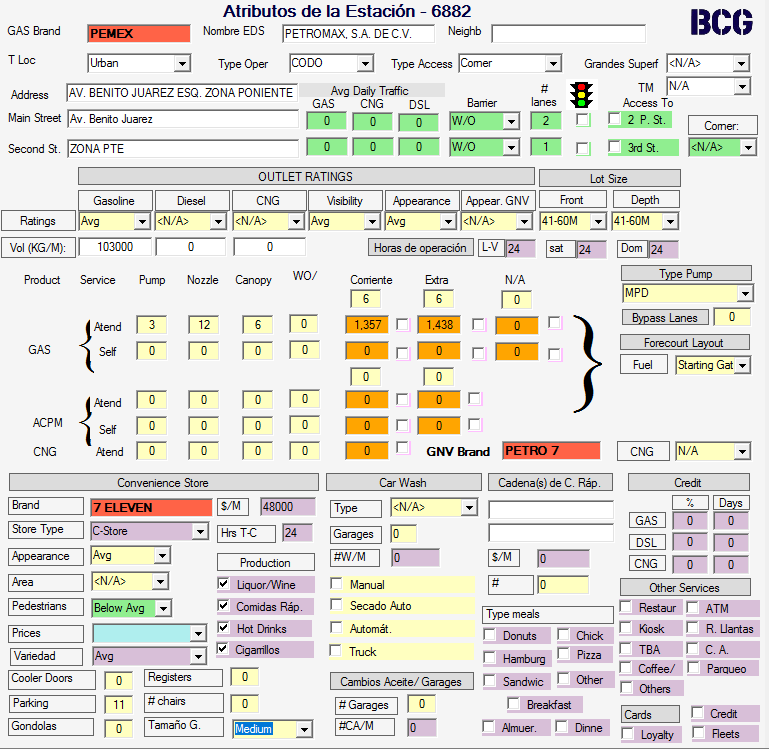 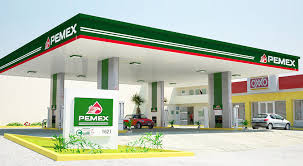 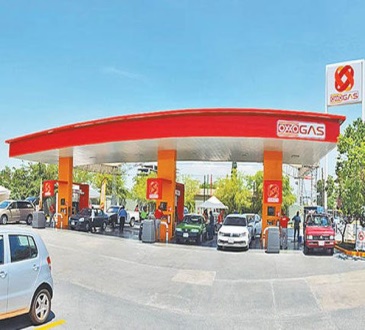 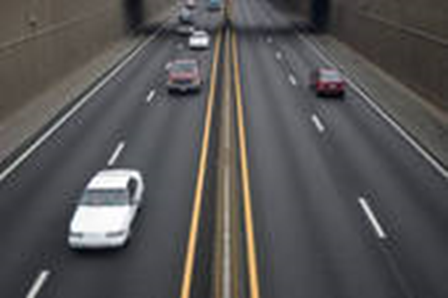 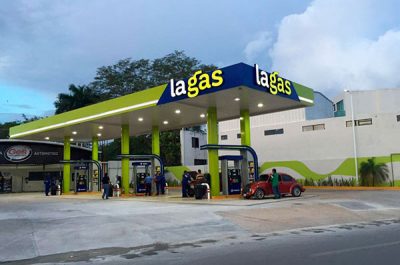 Traffic Counts
Census data
Population, Households, income - Autos
Traffic counts of all Streets in the market
BCG model creation Process
Calculates Variable 
Scores
Defines
Spatial  
Iteration
Calibrates
Consumer
Behavior
Quantifies
Operations
Identifies
Local Area 
Patterns
Determines
Brand Value
Model creation steps
Variable Scores are calculated
Calculates Variable 
Scores
Brand
Traffic
Investment
Price
Merchandising
Calculate Variable Scores
Calculates variable scores
Methods to evaluate each component of the Retail Value Chain
Investment
Demand
Business 
Practices
Traffic
Price
Spatial iteration Model
Establishes
Spatial  
Iteration
)
ß
(
(Var1 site)
___________________________________
Var1 Competitors
________________________________
(Distance*Var1 Decay curve)
∑
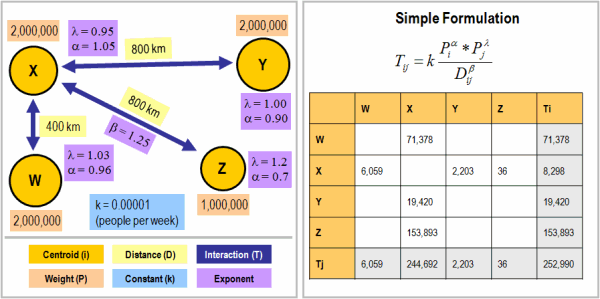 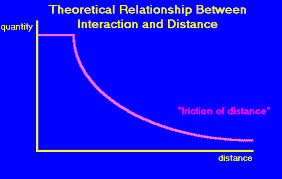 How is the Spatial geographic interaction handled?
Routing distances
Retail Value Chain - Calibration
Calibrates
Consumer
Behavior
Adjustment of the weights of each variable score minimizing the error (difference between calculated and real volume)
Location
Traffic
Demand
Local Area
Brand
Operation
Investment
Price
Business 
Practices
Calibrate local preferences…
Calibrates
Consumer
Behavior
Absolute Variables
Adjusts the weights of each variable score minimizing the error (difference between calculated volume and real volume)
Adjusts the weights of each variable score minimizing the error (difference between calculated volume and real volume)
Demandα1
Traffic α2
Investmentα3
Merchα4
Price α5



 Volume 1
The system calculates an initial  volume for each station in the market using the absolute variable scores.
[Speaker Notes: El modelo pasa por un proceso de calibracióne para ajustarse a la realidad local.]
Determines
Brand Value
Step 2: Brand Contribution
[Speaker Notes: En este ejemplo el modelo, con base en las variables absolutas, esperaría que la mayoría de las EDS vendiese menos de lo que venden.  Hay un patrón positivo que pede ser atribuido a la marca ya que esta presente el la gran mayoria de puntos de la marca en cuestion.]
Determines
Brand Value
Step 2: Brand Contribution
[Speaker Notes: En este ejemplo el modelo, con base en las variables absolutas, esperaría que la mayoría de las EDS vendiese menos de lo que venden.  Hay un patrón positivo que pede ser atribuido a la marca ya que esta presente el la gran mayoria de puntos de la marca en cuestion.]
Determines
Brand Value
Step 2: Brand Contribution
[Speaker Notes: En este ejemplo, tambin identificamos un patrón.  Excepto que es negativo.  Una marca que consistentemnet vende menos de o que el modelo esperaría.]
Determines
Brand Value
Step 2: Brand Contribution
[Speaker Notes: En este ejemplo, tambien identificamos un patrón.  Excepto que es negativo.  Una marca que consistentemnet vende menos de lo que el modelo esperaría.]
Identifies
Local Area 
Patterns
Area score
Is there a performance pattern displayed by the outlets of a region that could be explained by the conditions of the trade area? 






This variable is derived statistically using Spatial Autocorrelation
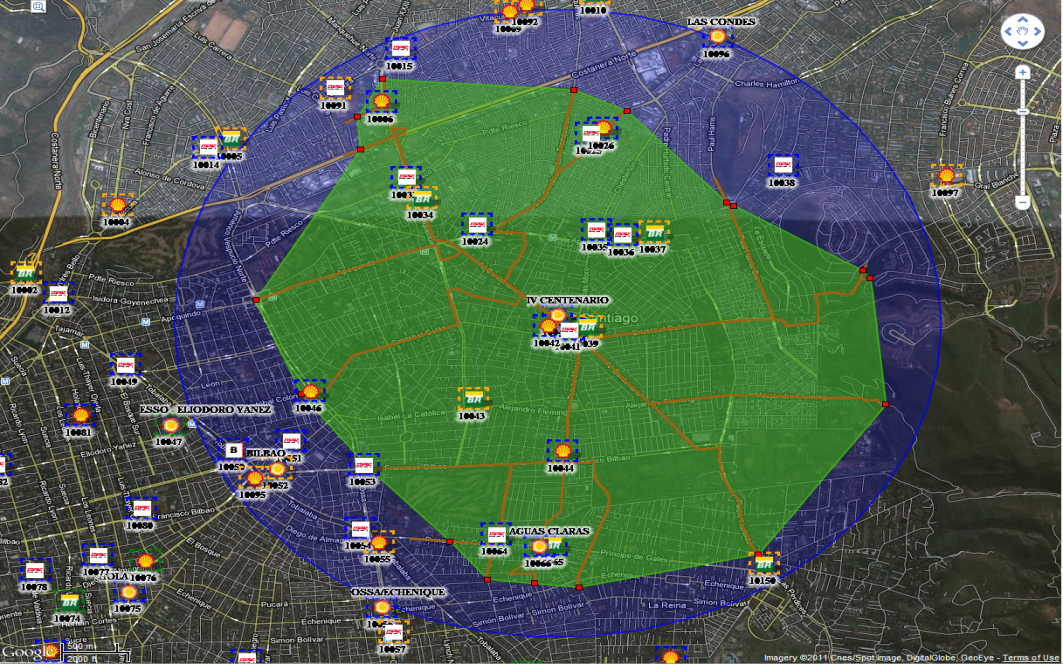 [Speaker Notes: Spatial dependency or auto-correlation
Spatial dependency is the co-variation of properties within geographic space: characteristics at proximal locations appear to be correlated, either positively or negatively. Spatial dependency leads to the spatial autocorrelation problem in statistics since, like temporal autocorrelation, this violates standard statistical techniques that assume independence among observations. For example, regression analyses that do not compensate for spatial dependency can have unstable parameter estimates and yield unreliable significance tests. Spatial regression models (see below) capture these relationships and do not suffer from these weaknesses. It is also appropriate to view spatial dependency as a source of information rather than something to be corrected
Locational effects also manifest as spatial heterogeneity, or the apparent variation in a process with respect to location in geographic space. Unless a space is uniform and boundless, every location will have some degree of uniqueness relative to the other locations. This affects the spatial dependency relations and therefore the spatial process. Spatial heterogeneity means that overall parameters estimated for the entire system may not adequately describe the process at any given location.]
Area score example: luanda
Identifies
Local Area 
Patterns
Area Score
What factors can generate area patterns?
 High crime areas
 Tourist locations
 Industrial areas
 Operational restrictions
 Price sinks
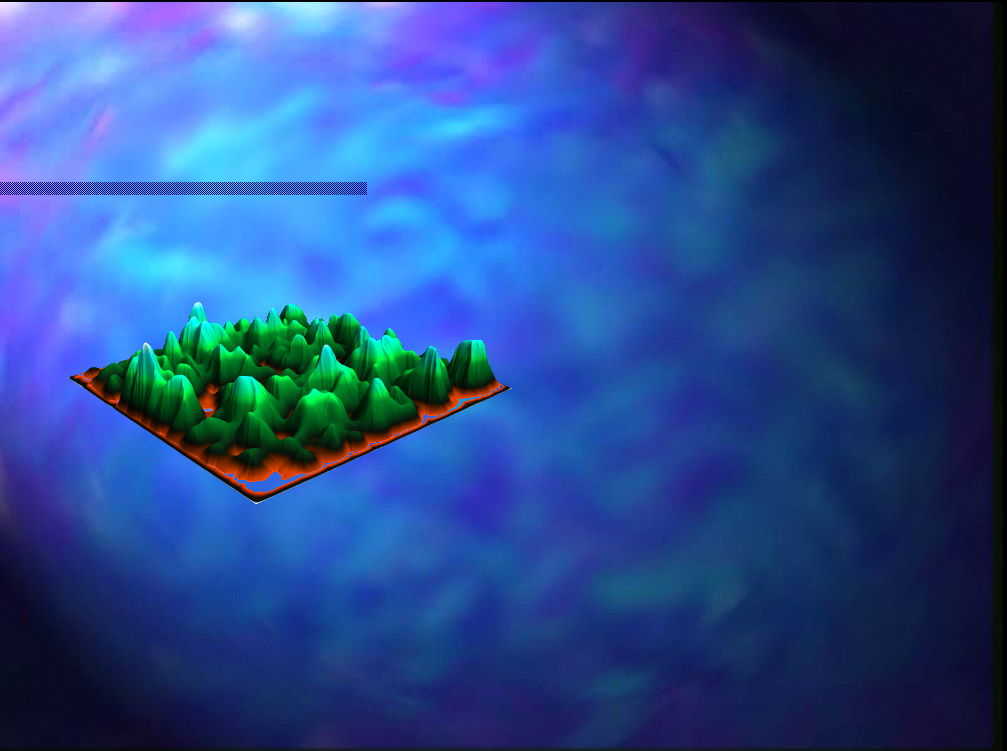 These patterns need not be cause and effect oriented, simply consistent... 
and therefore predictable
Identifies
Local Area 
Patterns
Factors that May Impact Area Score
Areas of high crime (customer may be uncomfortable at that site)
Sites located near a state line (tax difference issues) 
Going to work vs. Going home locations
Highly transient area
Compensation for lack of, or discrepancy in demographic or traffic data
Synergy of retail offerings at the stations
Presence of alternative product segments (c-store, car wash, etc.)
Customer segmentation (prevalence of a specific consumer group)
Level of the nearby consumer’s expenditure and number of transactions at the station
 Drive times within the trade area
 Leftovers of Back Side of demand
Quantifies
Operations
Final step:  operation scores
During this phase the model calculates the effect of the contribution of the outlet’s operation or intangibles.
This score is outlet specific.

If all factors have been modeled whatever difference may still exist should be attributed to operations and/or intangible characteristics if the outlet

The outlet scores exhibits a normal distribution 
60% of outlets present average operations.
Quantifies
Operations
FiNal step: Operation Scores
1.	Attitude/personality of crew and dealer
 2.	Length of time dealer has been at outlet
 3.	Reputation of mechanic/service work
 4.	Number of attendants at rush hour
 5.	Recent change in pricing posture
 6.	Inconsistent pricing relative to competition
 7.	Recent hours change
 8.	Cross merchandising offered on products or services other than car wash	
 9.	Desirability of adjacent or nearby business
10.	Lighting at night
11.	Equipment frequently out of order

1.	Edge of study boundary or territory
2.	Areas of higher/lower price due to various tax differentials
3.	Beer sales (wet or dry areas)
4.	Convenience food demand
5.	road construction at outlet or in general area before or during survey
6.	Ethnic and age make-up of trade area
7.	Outlet located in or near a “price-sink” area
8.	Desirability of adjacent or nearby business

1.	Outlet recently opened, mature volume not available
2.	Lighting at night
3.	Outlet ratings aren’t sufficient to describe how bad or good a facility is (appearance, accessibility, visibility)
4.	Equipment frequently out of order
Dealer  / Manager







 Location



   
Facility
Once the consumer behavior model is created
Performance
Operation
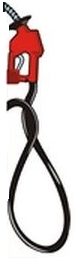 Price
Brand
Investment
Location
We want to understand the contribution that each variable has to volume performance
Analytical Volumes
Location

Demand
Traffic
--
--
--
--
--

160,000
Investment

Demand
Traffic
Investment.
--
--
--
--

120,000
Brand

Demand
Traffic
Investment
Brand
--
--
--

115,000
Price

Demand
Traffic
Investment
Brand
Price



115,000
Operation

Demand
Traffic
Investment
Brand
Price
Business Practices
Local Area
--
125,000
Actual

Demand
Traffic
Investment
Brand
Price
Business Practices
Local Area
Operation
140,000
Monthly
 Units
Strengths and weaknesses of outlets are modeled taking into account the geo-spatial influence of competing outlets
Trade area analysis
Variable Scores describe outlet’s  strength and weaknesses
Benchmark volumes quantify the contribution of the variables in the Retail Value Chain
Identification of operational opportunities
Gasoline Evaluation;
Good location
Facilities better than it’s immediate trade area
However, operator shows a well below average performance
Recommendation
Operational couching or substitution
Provides tools for Network optimization
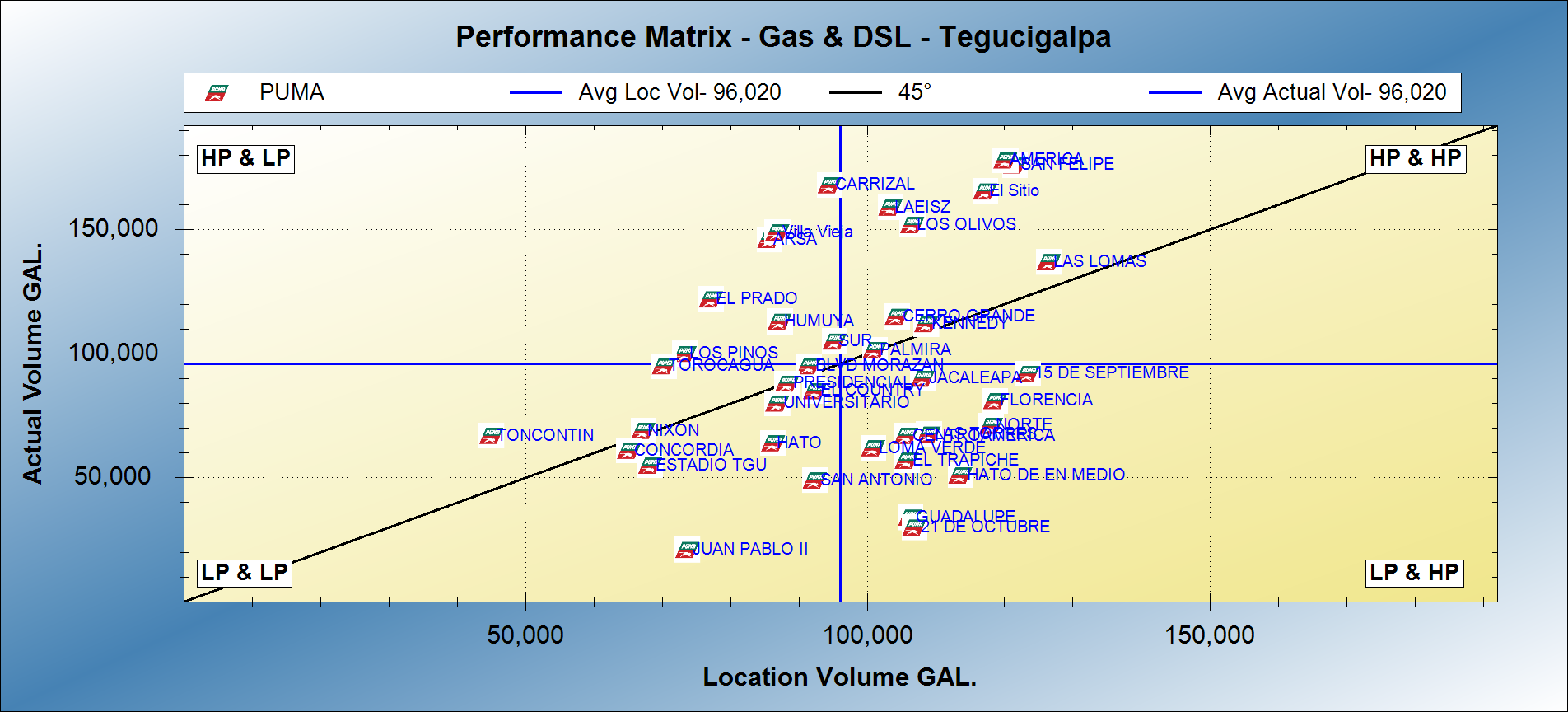 Good operators in bad locations
Stars
Low Performers but with High potential
Divestment Candidates
How much volume  will it sell?
Proactive search of New Locations
Is it a good location?
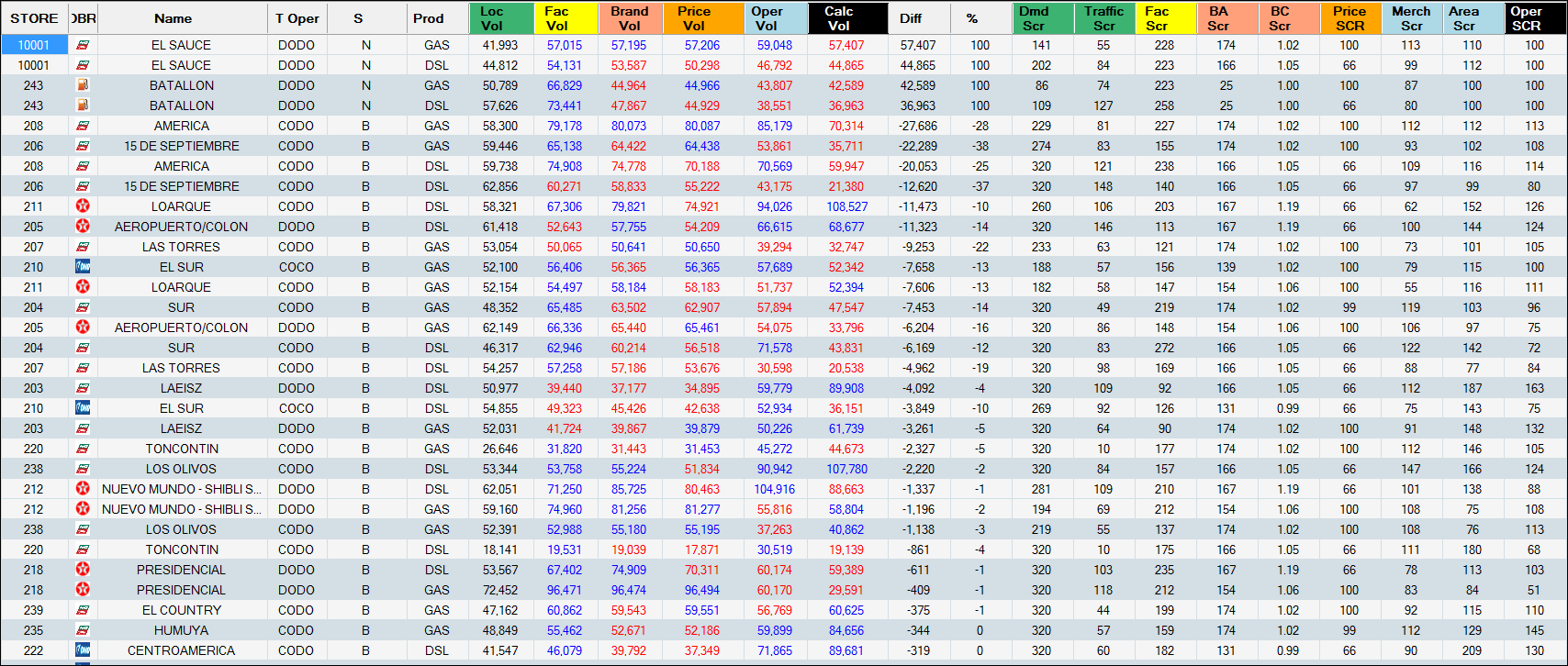 Where will the volume come from?

How much is cannibalized from other Puma stations?
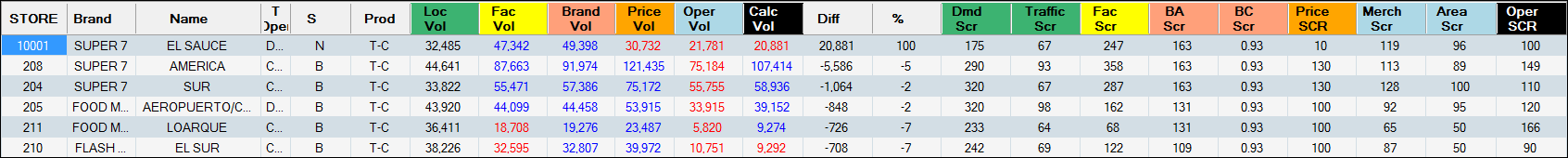 How about the C-Store performance?
Network Planning Process
Network plans help target capital toward risk-managed investments and position a brand’s network to withstand competitive pressures and fluctuations in consumer behavior
Objective
Implementation of a proactive standard Network Planning process that will identify the opportunities that will bring the highest return to the brand.
Evaluation of each client outlet
Impact of competitive action and reactions
Proactive search of new locations
Network Optimization
Use of “Best-of-Practices” in the development of the strategies for each station and for each market.
Thank you!!!!
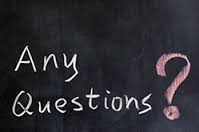